NRG-HN1937: Randomized Phase II/III Trial of Radiation Combined with High Dose Cisplatin (100 mg/m2) Every Three Weeks vs. Low Dose Weekly Cisplatin (40 mg/m2) for Patients with Locoregionally Advanced SCCHN
PI/Rad Onc Study Chair: Paul Harari, MD
Rad Onc Co-Chairs: Quynh-Thu Le, MD; Matthew Witek, MD
Med Onc Co-Chairs: Christine Chung, MD; Jed Katzel, MD 
QOL Co-Chair: Farzan Siddiqui, MD, PhD
Translational Research Co-Chair: Scott Bratman, MD, PhD
Pathology Co-Chair: Brittany Holmes, MD
NRG Oncology Virtual Summer Meeting
July 17, 2020
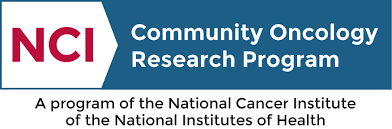 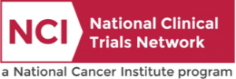 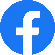 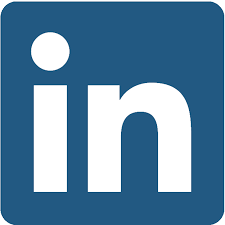 NRG Oncology
@NRGOnc
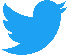 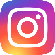 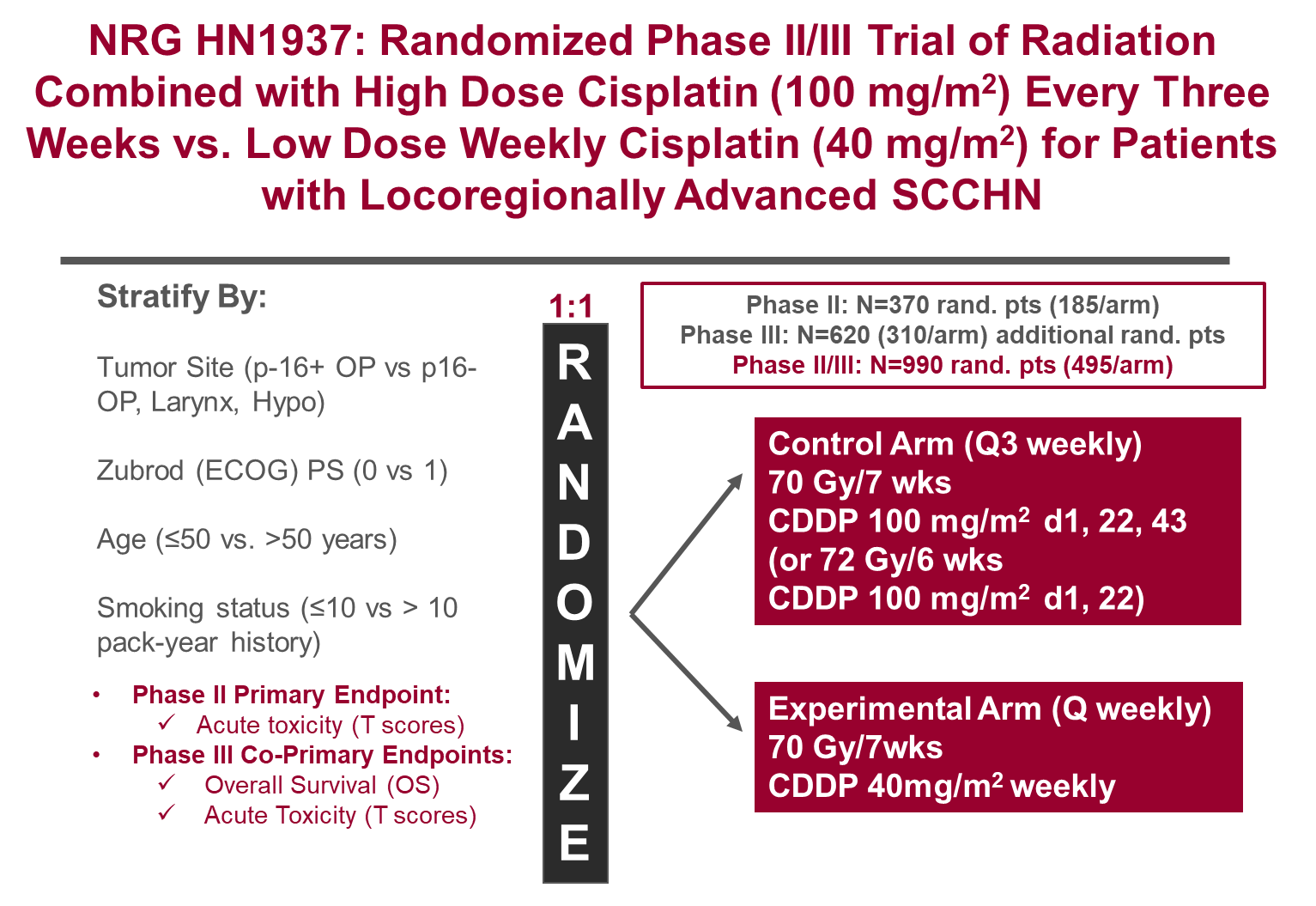 Study Design
Randomized phase II/III trial aiming:
To test the non-inferiority of weekly cisplatin at 40 mg/m2 (Q weekly) in terms of overall survival (OS) compared to every three-week cisplatin at 100 mg/m2 (Q3 weekly) in patients with LR advanced HNSCC. 
To determine whether Q weekly is superior in terms of acute toxicity, as measured by the T-scores (TAME method), to Q3 weekly for patients with advanced SCCHN.
The primary endpoint is overall survival and the co-primary (hierarchical) endpoint is acute toxicity, as measured by T-scores (mean number of grade 3 to 4 acute adverse at least possibly related to treatment - 180 days of treatment completion). 
Patients will be stratified before randomization by the following factors:
Tumor site: p16-positive oropharyngeal vs. p16-negative oropharyngeal, larynx, hypopharynx.
Zubrod (ECOG) performance status: 0 vs. 1.
Age: ≤50 vs. >50 years.
Smoking status: ≤ 10 pack-year vs. > 10-pack year history.
Endpoints
Primary Endpoint Phase II: Acute toxicity, as measured by the T-scores (Def.: number of grade 3-4 AEs at least possibly related to treatment within 180 days of treatment completion).
Primary Endpoint Phase III: Overall Survival (OS) (Failure: Death due to any cause).
Co-primary Phase III: Acute toxicity, as measured by the T-scores.
Secondary Endpoints
Progression-Free Survival (PFS).
Acute and late toxicity, as measured by CTCAE v5.0.
Quality of life, as measured by FACT-H&N. 
Hearing loss, as measured by the Hearing Handicap Inventory for Adults-Screening (HHIA-S).
Statistical Considerations
3-yr OS rate for the control arm is this trial is 71%, after excluding patients eligible for NRG-HN002/HN005 (i.e., p16-positive, non-smoking oropharyngeal patients, T1-2N1 and T3N0-1).
Non-inferiority margin is a hazard ratio of 1.28, based on a 6.5% absolute difference in 3-yr OS.
Accrual rate = 40 pts/month
1:1 randomization
1-sided alpha level of 0.05, 80% power
One interim efficacy look at 75% of OS events
Statistical Considerations
a Includes a 6-month ramp-up period with no accrual after trial activation.
b Includes a 3-month ramp-up period with minimal accrual (10 pts/month) after trial reactivation to the phase III.
“Go/No-Go” Decision Algorithm Regarding Phase III Trial
PRO Objectives and Hypothesis
Primary PRO objective and hypothesis:
To assess quality of life (QOL), as measured using FACT-H&N, between the two arms.
Hypothesis- The mean Functional Assessment of Cancer Therapy-Trial Outcome Index (FACT-H&N-TOI) score change from baseline to the 6-month post-radiation time point will be clinically meaningfully higher in the Q weekly arm as compared to the Q 3 weekly arm.

Secondary PRO objectives and hypotheses:
To assess hearing loss, as measured by HHIA, between the two arms.
Hypothesis: The HHIA mean hearing impairment score change from baseline to 6-month post-radiation treatment will be lower in the Q weekly arm as compared to the Q 3 weekly arm.
To compare “time to recovery” to baseline using FACT-H&N-TOI
Hypothesis: Patients in the Q weekly arm will experience a shorter “time to recovery” of the baseline FACT-H&N-TOI score, defined as the time from randomization to a first recovery within at least one MID unit of FACT-H&N-TOI score compared to the baseline (reference) score.
Time-points for PRO assessments
The total time for responding to the 2 questionnaires is likely to take between 10-12 minutes. Assessments will be done at baseline (prior to initiation of radiation and concurrent chemotherapy), at the end of radiation therapy, and at 3, 6, 12 and 24 months from the completion of radiation therapy. 

The time point of 6 months post-radiation therapy is selected for the primary and secondary PRO end-points as time point is likely to be most reflective of the cisplatin-related side effects in these patients.
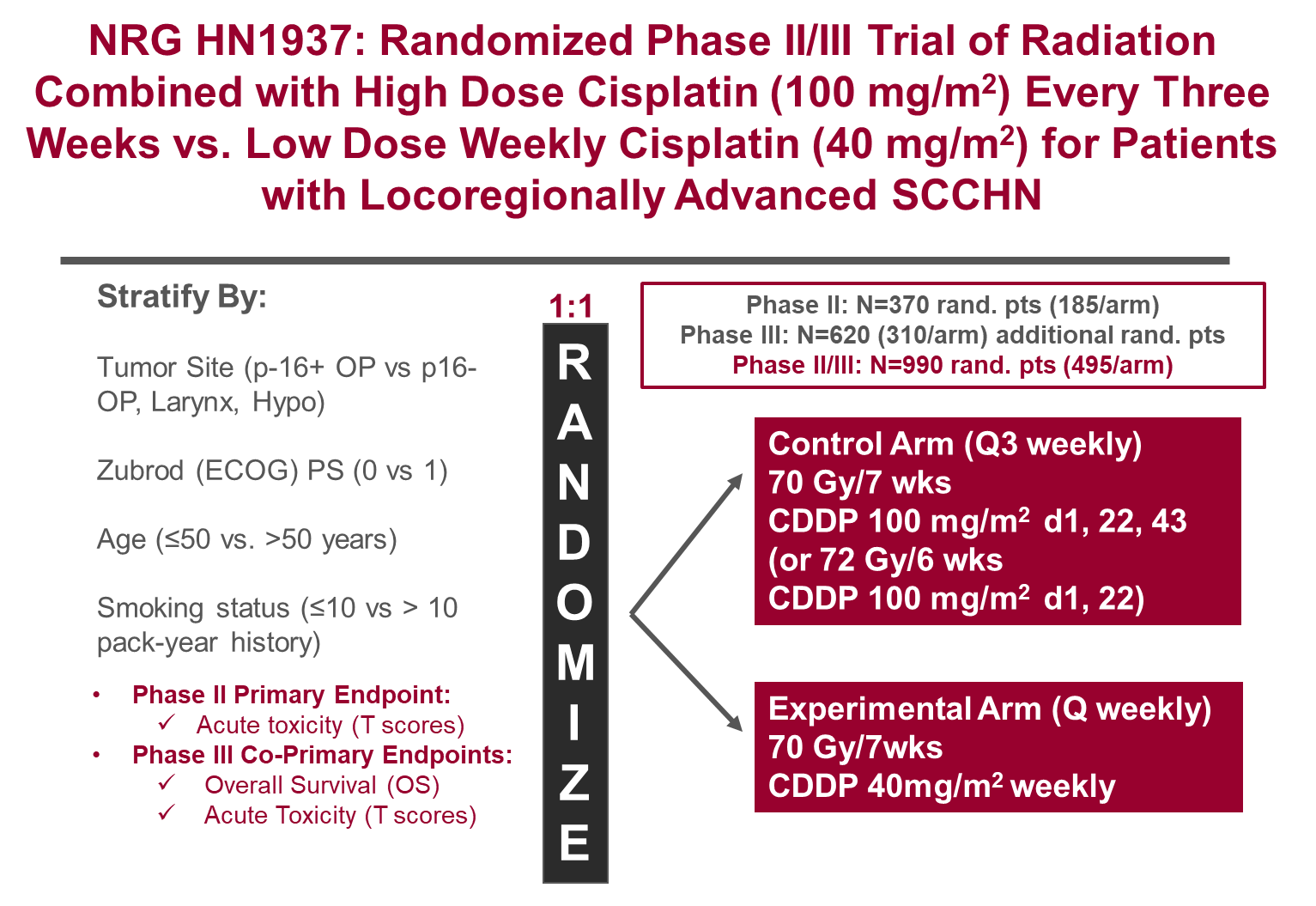